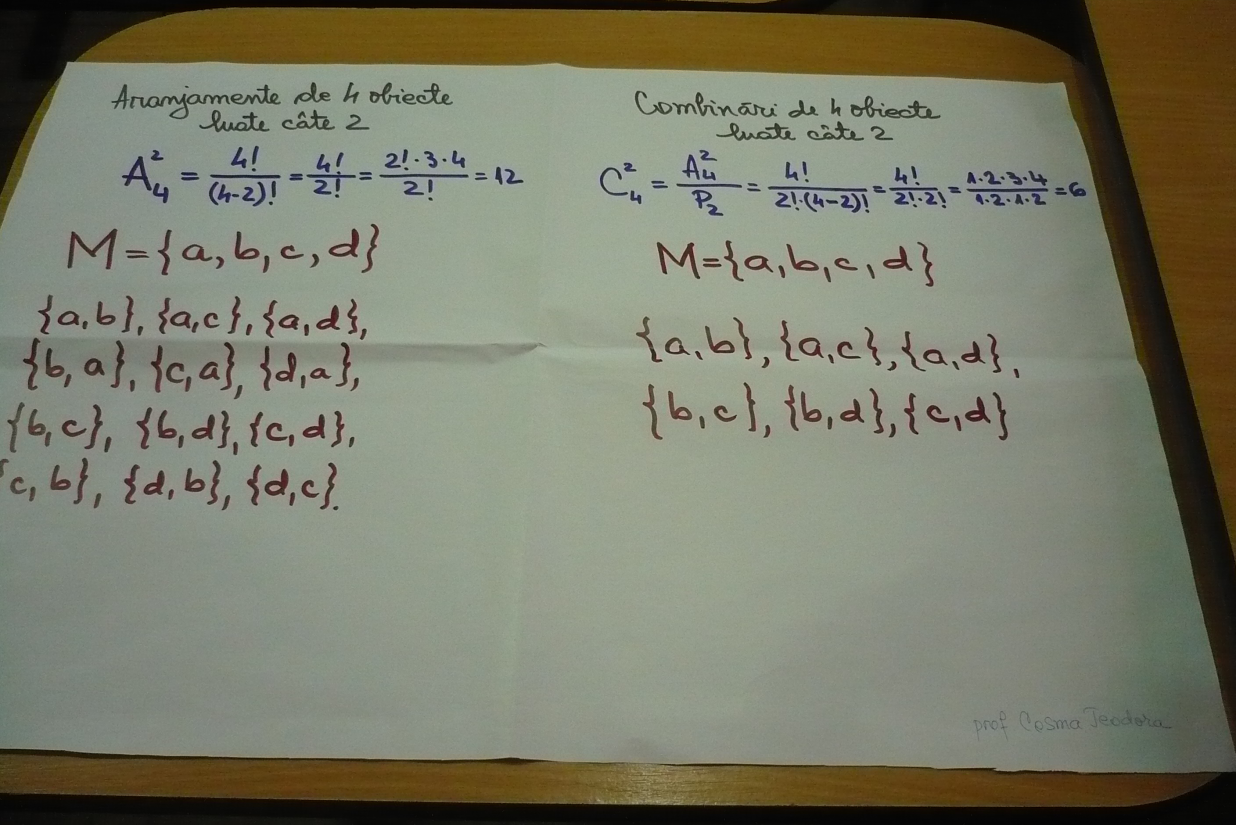 Aranjamente de 4 obiecte luate câte 2
Combinări de 4 obiecte luate câte 2
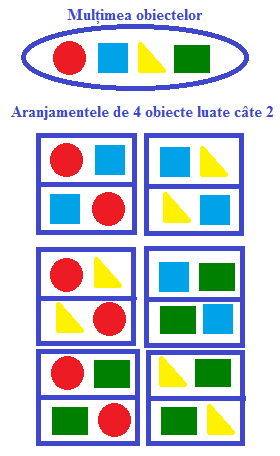 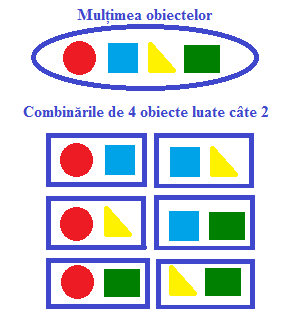 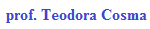